Методика дистанційної освіти з фізики
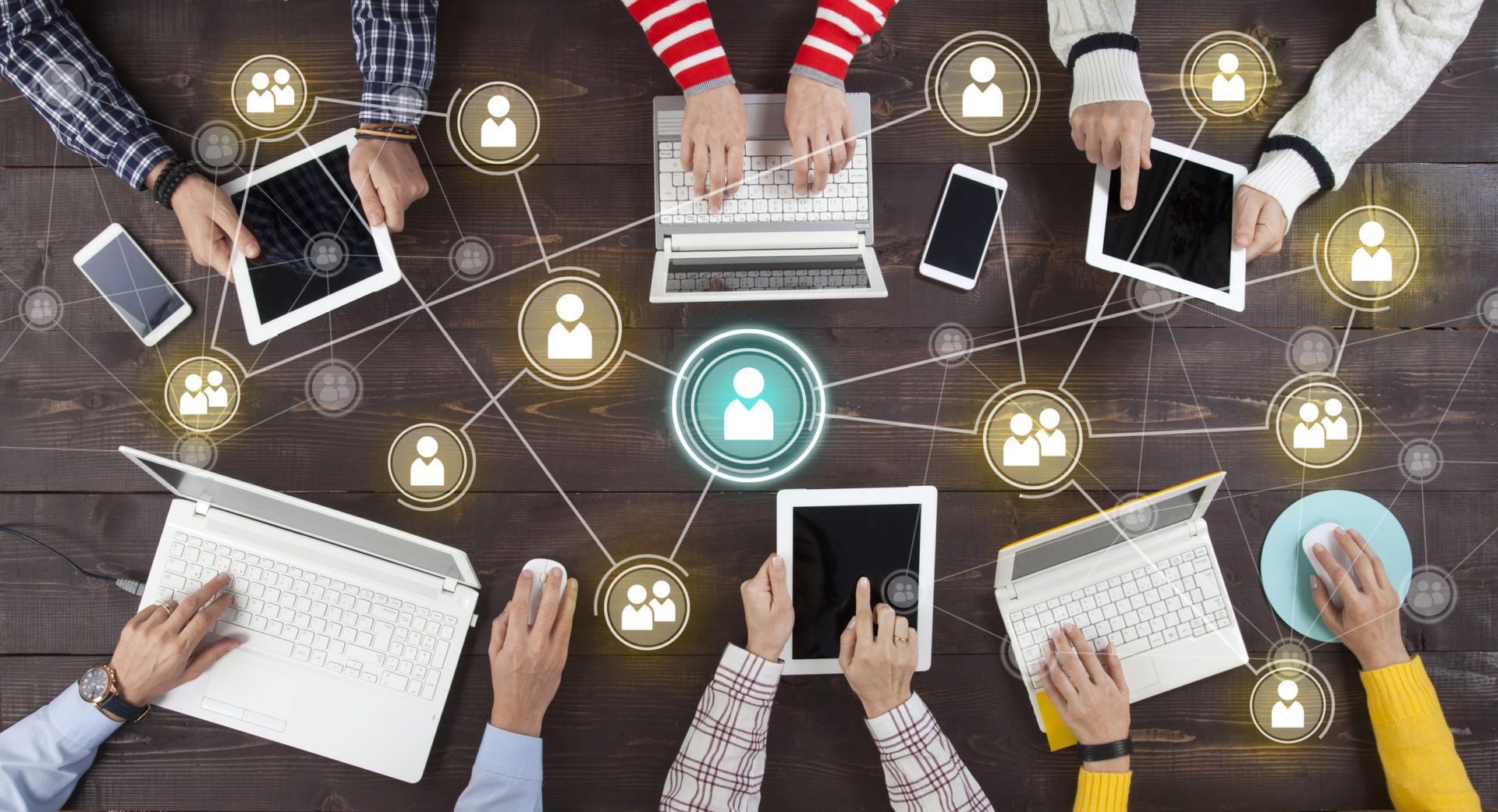 Наслідком бурхливого розвитку інформатизації суспільства, постійного розширення можливостей використання глобальної мережі Internet та суттєве поглиблення процесів упровадження інформаційних технологій в освітню практику стала поява дистанційного навчання як найбільш перспективної, гуманістичної, інтегральної і орієнтованої на індивідуалізацію  форми освітнього процесу.
Всі учасники дізнаються про: 

онлайн-ресурси для організації освітнього процесу;

окремі техніки налагодження зворотного зв’язку;

сучасні онлайн-інструменти для дистанційного навчання;

навчаться створювати завдання та збирати їх в режимі онлайн тощо.
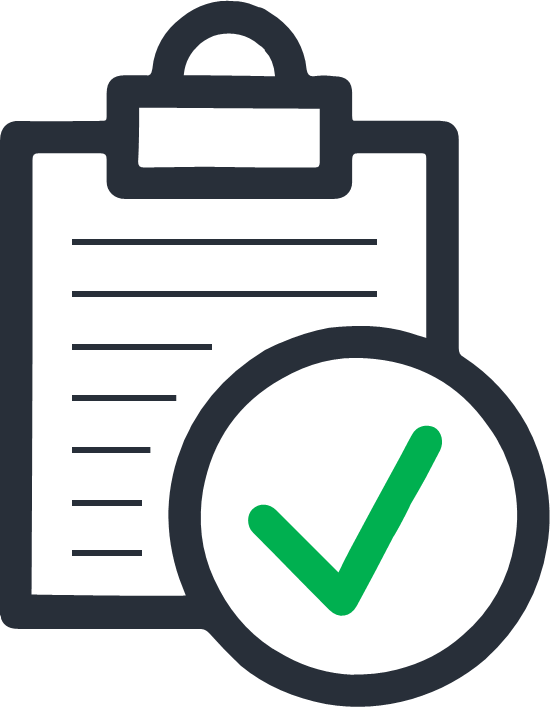 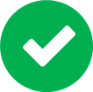 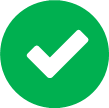 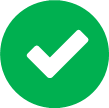 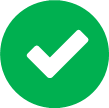 ТЕМА 1
Що таке дистанційне навчання? 
Психологія дистанційного навчання. 
Стан і розвиток дистанційної освіти в світі. 
Форми дистанційного навчання.
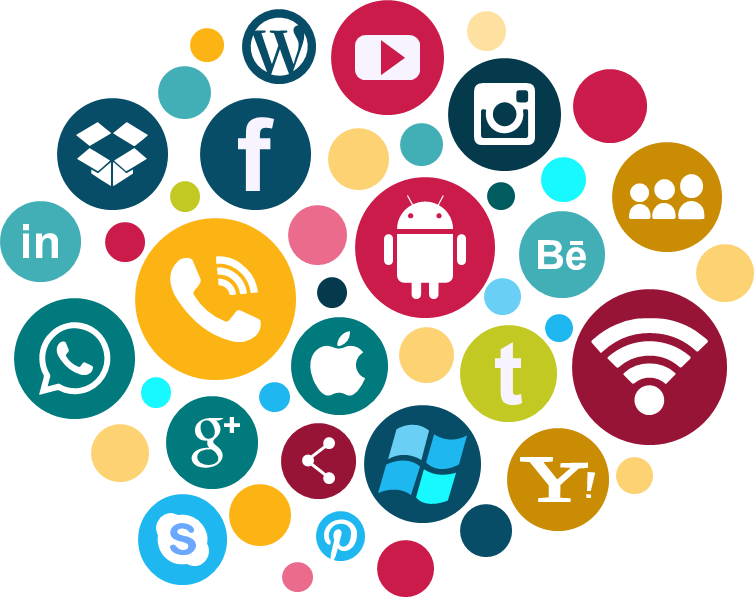 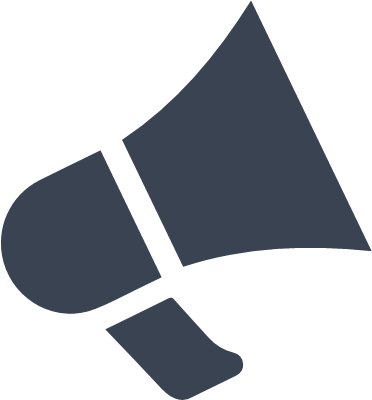 ТЕМА 2
Особливості використання сервісів для вчителів. 
Якою є роль соціальних мереж як системи комунікації з учнями? 
Огляд сервісів та соцмереж: Google Site, Facebook, Instagram, Telegram, Tik Tok, Padlet, Zoom, Hangouts, Skype, Viber.
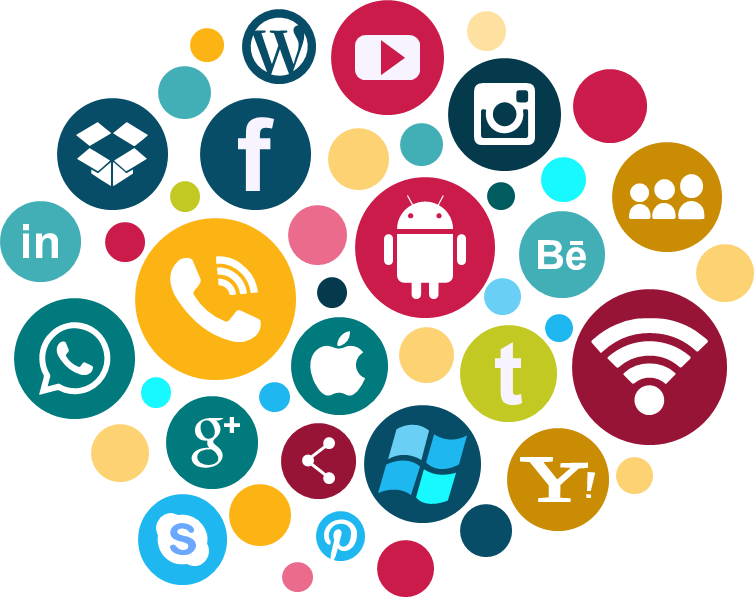 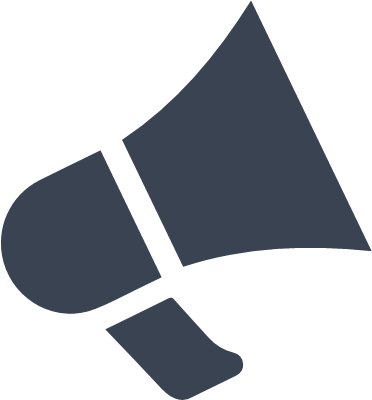 ТЕМА 3
Class Dojo для організації дистанційного навчання. Теорія та практика.
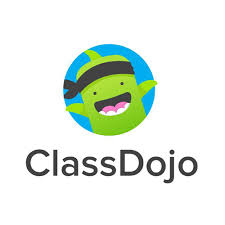 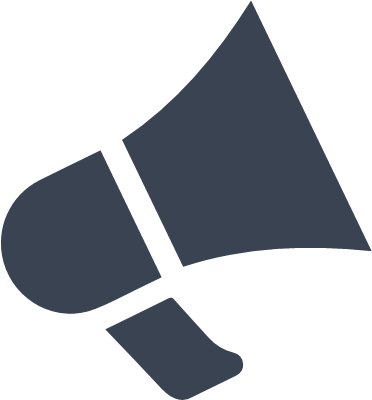 ТЕМА 4
Знайомимося з можливостями Google Classroom. Теорія та практика.
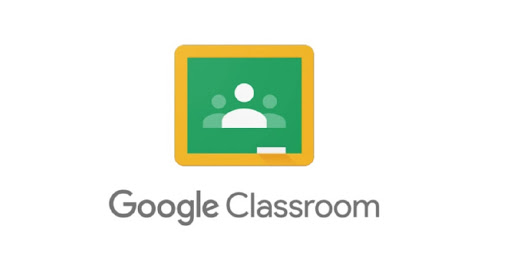 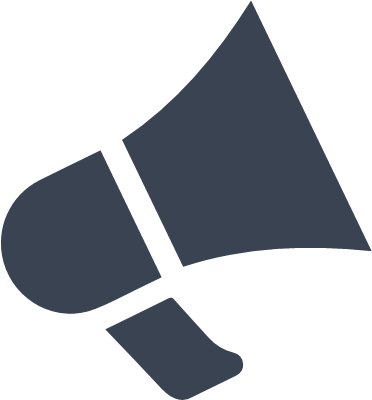 ТЕМА 5
Онлайн-інструменти Microsoft Teams. Теорія та практика
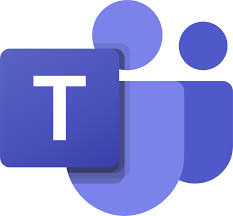 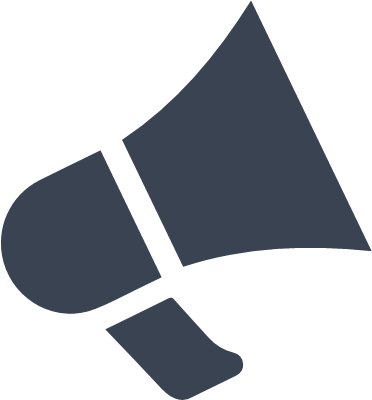 ТЕМА 6
Сервіси CISCO WEBEX та Classtime.
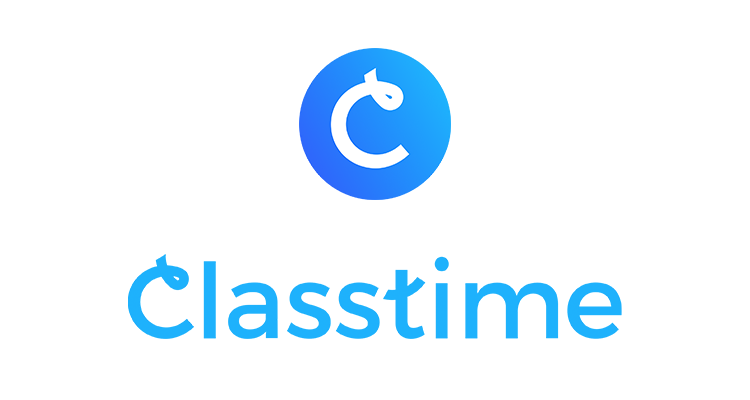 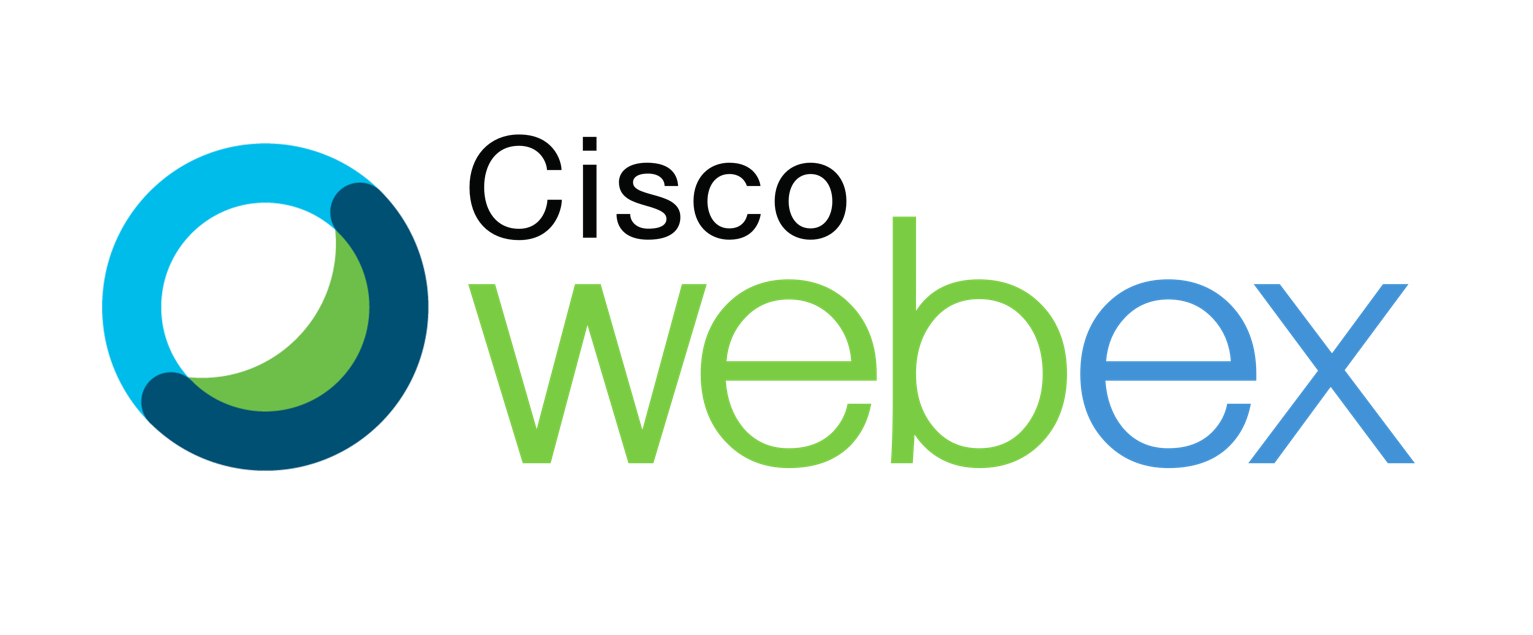 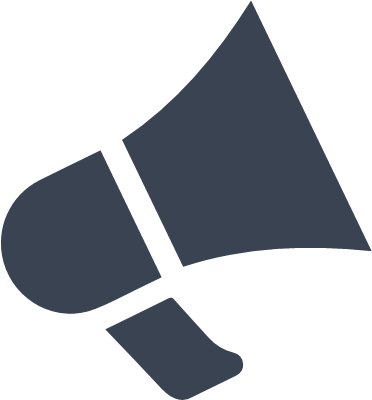 ТЕМА 7
Знайомство з платформами Inspiration, Plickers, Kahoot!, Moodle, Open edX, PhET, Graasp
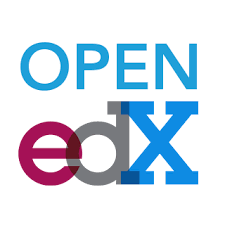 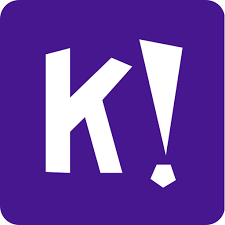 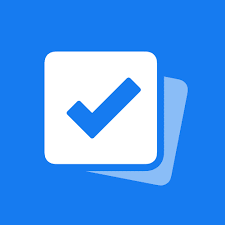 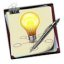 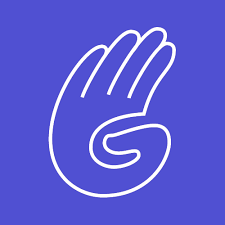 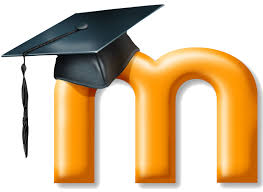 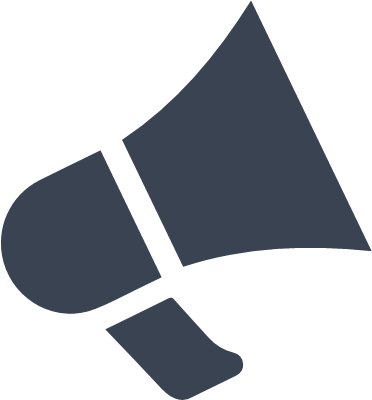 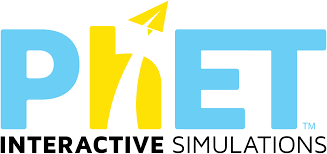